EL CONTRATO DE TRABAJO
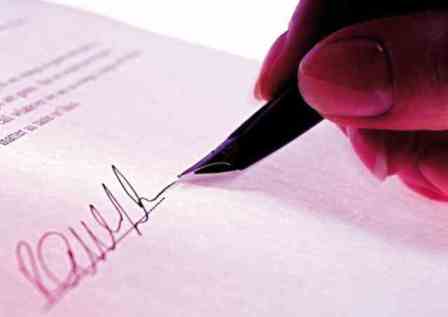 Acuerdo entre un trabajador y un empresario por el que el trabajador se compromete a prestar voluntariamente y de forma personal determinados servicios por cuenta ajena bajo la organización y dirección del empresario, recibiendo a cambio una retribución
CARACTERISTICAS GENERALES CONTRATO TRABAJO
SUJETOS (trabajador y empresario)
FORMA DEL CONTRATO (Oral o escrito): por escrito salvo: 
	-Indefinido ordinario 
	-Eventual por circunstancias de producción: tiempo completo e 	igual o menos de 4 semanas. 
CONTENIDO MINIMO
Lugar y fecha
Identificación de los sujetos
Categoría profesional
Lugar de trabajo
Jornada y horario
Fecha de inicio y duración
Retribución
Vacaciones
Preaviso
Convenio colectivo aplicable
Otras (voluntarias): periodo de prueba, permanencia, no trabajar para competencia después…).
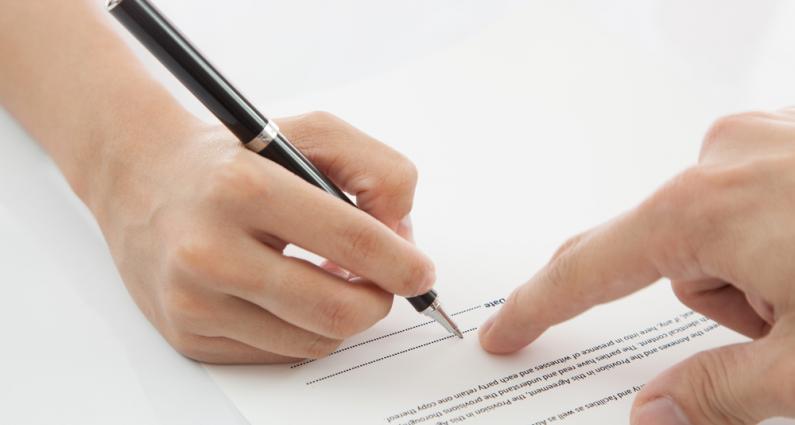 El contrato de trabajo celebrado por escrito tiene que estar firmado por las partes y registrado en el Servicio Público de Empleo en plazo de 10 días. Habrá 3 copias (empresa, trabajador, SEPE).
CLAUSULAS ADICIONALES QUE SE PUEDEN INCLUIR EN UN CONTRATO DE TRABAJO
 Significado y contenido
 Consecuencias para el trabajador
 Posible redacción
Ejemplos: de no concurrencia, confidencialidad, plena dedicación…
Período de PRUEBA
FORMAS DE CLASIFICACION CONTRATOS TRABAJO
DURACION INDEFINIDA
DURACION CONTRATO
TEMPORALES
CONTRATOS TRABAJO
JORNADA COMPLETA
DURACION JORNADA
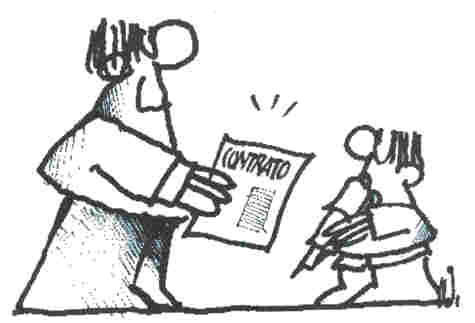 TIEMPO PARCIAL
TIPOS DE CONTRATOS DE TRABAJO Y SUS MODELOS
EL CONTRATO INDEFINIDO. Es aquel que acuerdan empresario y trabajador sin establecer límites de tiempo en cuanto a la duración del contrato.  Podrá celebrarse a jornada completa, parcial o para servicios fijos discontinuos.

EL CONTRATO TEMPORAL. La relación laboral entre empresario y trabajador se acuerda por un tiempo determinado, con una fecha de finalización concreta. A su vez, también puede ser a jornada completa o parcial. 

CONTRATO DE FORMACIÓN EN ALTERNANCIA. Es un contrato que trata de favorecer la integración laboral de los jóvenes, de modo que por un lado hay una actividad laboral retribuida y por otro, el trabajador recibe formación reglada.

CONTRATO PARA ADQUIRIR LA PRÁCTICA PROFESIONAL. Permite al trabajador, de cualquier edad, obtener una práctica profesional que se corresponda con su nivel de formación. Este contrato podrá concertarse con quienes estuvieren en posesión de título universitario o de formación profesional de grado medio o superior o títulos oficialmente reconocidos como equivalentes.

Se adjuntan modelos oficiales de cada contrato en el moodle
CONTRATO INDEFINIDO
En la actualidad, hay diversos tipos de contrato indefinido vigentes:
Ordinario.
De personas con discapacidad.
De personas desempleadas de larga duración.
Para trabajadores en situación de exclusión social
Para trabajadores que tengan acreditada por la administración competente la condición de víctima de violencia de género, doméstica, víctima del terrorismo o víctima de trata de seres humanos.
De familiar de trabajador autónomo.
Para trabajadores mayores de cincuenta y dos años beneficiarios de los subsidios por desempleo.
De servicio del hogar familiar.
Otros…
CONTRATO TEMPORAL
En la contratación temporal, destacan dos tipos principales:

Eventual por circunstancias de la producción. Se puede concertar cuando las circunstancias del mercado, acumulación de tareas o exceso de pedidos así lo exigieran, aun tratándose de la actividad normal de la empresa.

Para sustitución de la persona trabajadora, enfocado a sustituir a trabajadores con derecho a reserva del puesto de trabajo, siempre que en el contrato de trabajo se especifique el nombre del sustituido y la causa de sustitución.
Tipos especiales de contrato temporal
Junto a los dos tipos principales, existen muchos otros que, generalmente, son un subtipo de alguno de los principales adaptado a unas determinadas circunstancias. Son los siguientes:
Para sustituir a trabajadores en formación por beneficiarios de prestaciones por desempleo.
Para sustituir a trabajadores durante los períodos de descanso por maternidad, adopción, acogimiento, riesgo durante el embarazo, riesgo durante la lactancia natural o suspensión por paternidad.
Para sustituir bajas por incapacidad temporal de personas con discapacidad.
Para sustituir a trabajadoras víctimas de violencia de género.
Para sustituir a trabajadores en situación de exclusión social.
De relevo…
CONTRATO DE FORMACIÓN EN ALTERNANCIA
Busca la cualificación profesional de los trabajadores en un régimen de alternancia de actividad laboral retribuida en una empresa con actividad formativa recibida en el marco del sistema de formación profesional para el empleo o del sistema educativo. 

Existen varios tipos de contrato para la formación y el aprendizaje:
Ordinario.
Celebrado por empresas de trabajo temporal (ETT).
Realizado en programas de empleo y formación.
Celebrado con personas con discapacidad.
Está orientado a la compatibilización de estudios y empleo. 

Un ejemplo de un contrato de formación en alternancia es la Formación Profesional Dual.
CONTRATO PARA ADQUIRIR LA PRÁCTICA PROFESIONAL
Forma: por escrito, haciendo constar la titulación, puesto a desempeñar y la duración
Duración: mínimo 6 meses y máximo 2 años. Se permiten 2 prórrogas de 6 meses
Requisitos:- no hayan transcurridos 5 años desde que el trabajador obtuviera la titulación (7 años si el trabajador es discapacitado)
                          -  no podrá celebrarse contratos por un periodo superior a 2 años con la misma titulación u otra, para el mismo puesto en la misma empresa o distinta
Retribución: según convenio colectivo; 1er año no podrá ser inferior al 60% y 75% el 2º año de la de un trabajador comparable no contratado con este tipo de contrato.
	El salario no podrá ser inferior al SMI y si está trabajado a tiempo parcial, el salario se reducirá en función de las horas trabajadas.
Periodo de Prueba: 1 mes si el trabajador tiene una titulación de GM o similar  y 2 meses si es GS o similar.
Certificación: la empresa debe entregar un certificado en el que conste la duración de las prácticas, el puesto de trabajo desempeñado y las principales tareas realizadas
Su objetivo es facilitar la obtención de la práctica profesional adecuado a los estudios cursados por los trabajadores con título universitario o de formación profesional o con títulos reconocidos oficialmente como equivalentes que habiliten para el ejercicio profesional
AGENCIAS PRIVADAS DE COLOCACIÓN
Son entidades, con o sin ánimo de lucro, que realizan actividades de intermediación laboral, como colaboradoras de los Servicios Públicos de Empleo o de forma autónoma pero coordinada con estos.
La intermediación laboral =  poner en contacto la oferta de empleo con la demanda de empleo(trabajadores que buscan empleo)
Empleo adecuado a las características del trabajador
Ofrecer a los empleadores trabajadores más apropiados  a sus necesidades
Empresas de trabajo temporal (ETT)
Su actividad consiste en poner a disposición de otra empresa (usuaria) un trabajador, a través del contrato de puesta a disposición
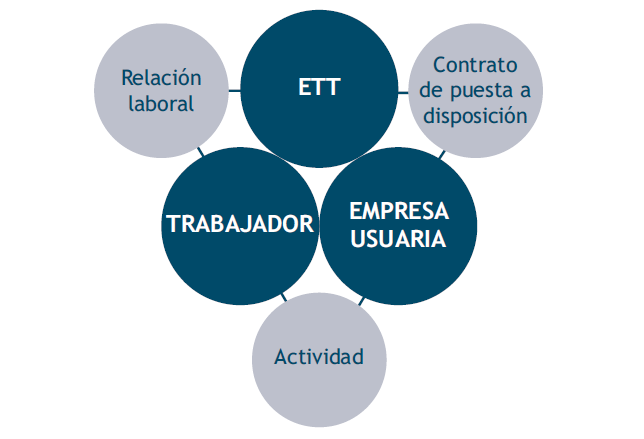 La ETT es la que está obligada:
A afiliar al trabajador o dar de alta en la Seguridad Social al trabajador
Pagar su salario
Ejercer sobre él el poder disciplinario
La empresa usuaria:
Ejerce el poder de dirección y control de la actividad
Empresas de trabajo temporal (ETT)
Forma: por escrito
No podrán ser para realizar trabajos que revistan especial peligrosidad
No podrá ser  para sustituir a trabajadores en huelga
Retribución: la misma que los trabajadores en la empresa usuario
Extinción del contrato: 12 días de salario por año trabajado
El contrato de puesta a disposición debe realizarse para satisfacer necesidades temporales de la empresa usuaria, tales como:
Una obra o servicio determinado
Necesidad eventual, por acumulación de tareas o circunstancia de la producción
Sustituir trabajadores con derecho a reserva de puesto de trabajo o cubrir temporalmente las vacantes mientras dura la selección